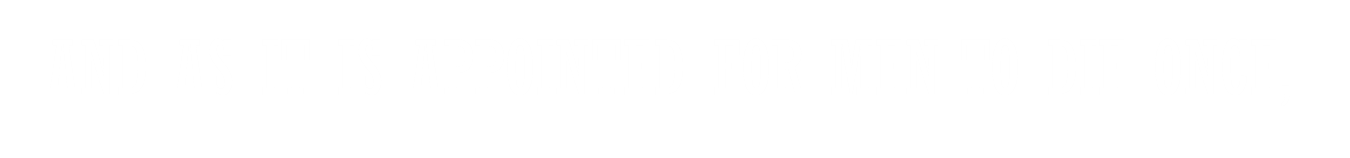 Two Appointments!
SIN → DEATH → JUDGMENT
JESUS
Will Appear ASecond TimeFor SALVATION
Offered OnceFor SIN
Who Are
The Subjects
“Eagerly Wait For Him”
Those who have loved His first coming (2 Timothy 4:7, 8)
To fight the good fight
→ must engage in the fight
To finish the race
→ must enter the race
To keep the faith
→ must keep the word/command
Those who have believed and turned to God
1 Thess. 1:9-10; 2 Thess. 1:6-10
Revelation 3:8, 10
Two Sides Of Eternity
SALVATION
WRATH
1 Thessalonians 1:10
Hebrews 9:28
Death Becomes the End or Our Probation!
Luke 16:19-31
“Eagerly Wait For Him”
Those who fully expect His return
Revelation 22:20
Philippians 3:20
The risk: Matt. 24:45-51
Those who patiently pursue godly conduct and fellowship
1 Corinthians 1:4-9
2 Peter 3:11, 12
Important Things Of Judgment
Important Things
Judgment day is certain
Acts 17:31
Jesus will judge us then
John 5:22; Acts 10:42
Jesus will judge us by the gospel
Romans 2:16; John 12:48
By righteousness (Jn. 5:30; Ps. 96:13)
Important Things
Each person (living & dead) will be judged by the word and his works in life
2 Corinthians 5:10; Rev. 20:11-13
Being chastened and rebuked now is not the judgment
Hebrews 12:5-7
God knows the condition of each person
2 Timothy 2:19
Their condition may change in the course of life (Heb. 12:15; 3:12, 13; Ezek. 18:21-24)
There Will Be A Separation!
Two divisions (Matt. 25:31-33)
Two directions (Matt. 25:34, 41)
Two destinations (Matt. 25:46)
SALVATION
WRATH
Goats
Depart
Everlasting Punishment
Sheep
Come
Eternal Life
Amos 4:12
"Therefore thus will I do to you, O Israel; Because I will do this to you, Prepare to meet your God, O Israel!"
2 Corinthians 6:2
“For He says: ‘In an acceptable time I have heard you, And in the day of salvation I have helped you." Behold, now is the accepted time; behold, now is the day of salvation.’”
Repent and Be Baptized!
“Truly, these times of ignorance God overlooked, but now commands all men everywhere to repent, because He has appointed a day on which He will judge the world in righteousness…” (Acts 17:30, 31)
“Then Peter said to them, ‘Repent, and let every one of you be baptized in the name of Jesus Christ for the remission of sins; and you shall receive the gift of the Holy Spirit’” (Acts 2:38)